Early Detecton of Cognitive Impairment
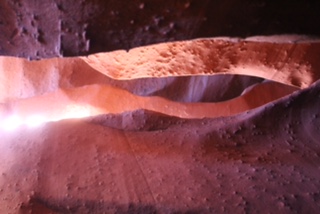 September 2022 
Indian Health Service 
Bruce Finke, MD
With huge thanks to Soo Borson, MD
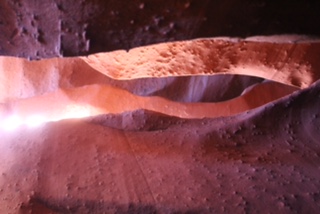 DSM-V:  Major Cognitive Disorder (Dementia)
Evidence of significant cognitive decline from a previous level of performance in one or more cognitive domains
Learning and memory
Executive function
Complex attention
Perceptual-motor
Social cognition
The cognitive deficits interfere with independence in everyday activities.  At a minimum, assistance should be required with complex instrumental activities of daily living, such as paying bills or managing medications.
The cognitive deficits do not occur exclusively in the context of a delirium.
The cognitive deficits are not better explained by another mental disorder (e.g. major depressive disorder, schizophrenia.
Dementia is a syndrome
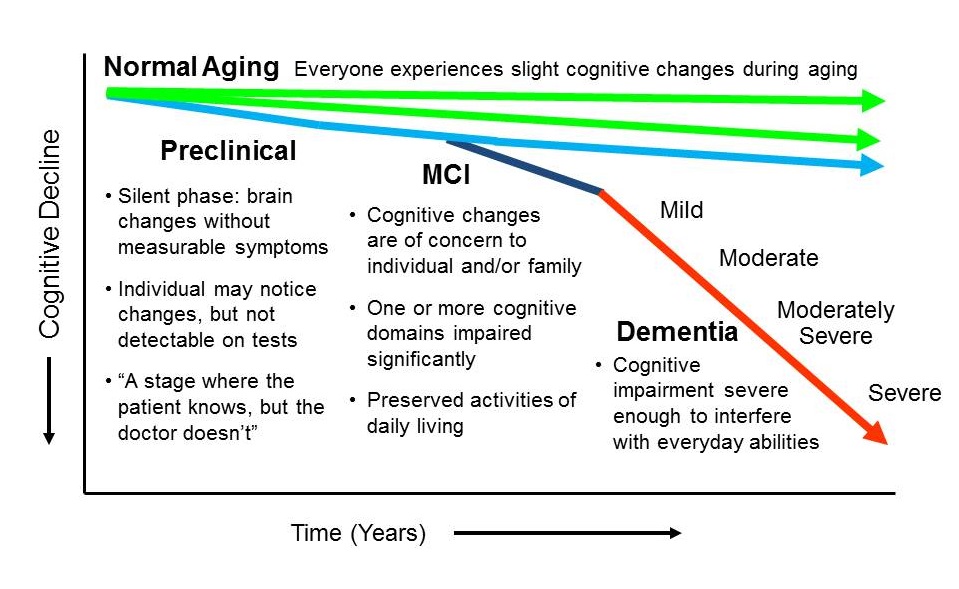 https://www.mind.uci.edu/about/  from UC mind
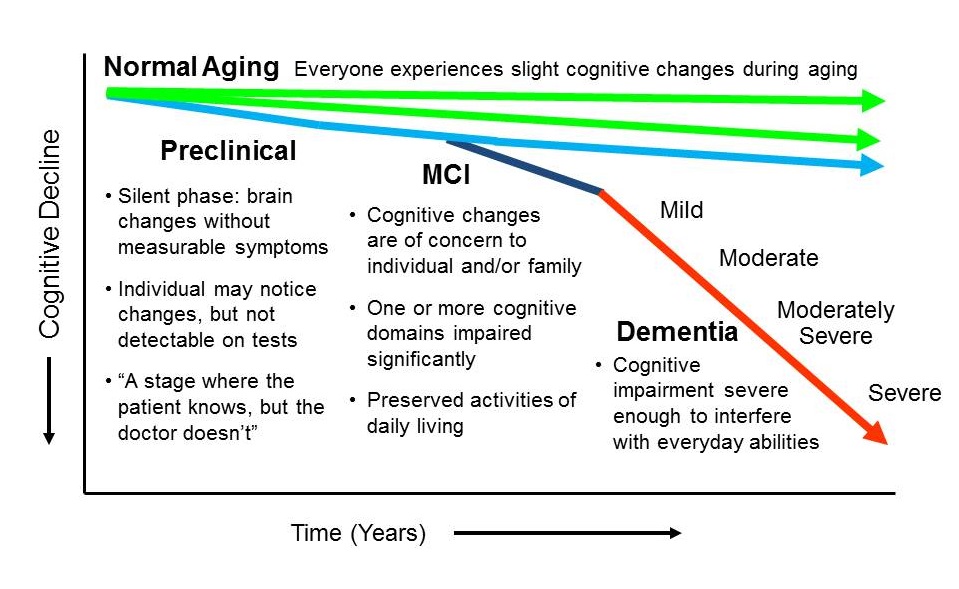 https://www.mind.uci.edu/about/  from UC mind
Disease Progression
Pre-clinical
Mild NCD
MCI
Severe NCD
Moderate NCD
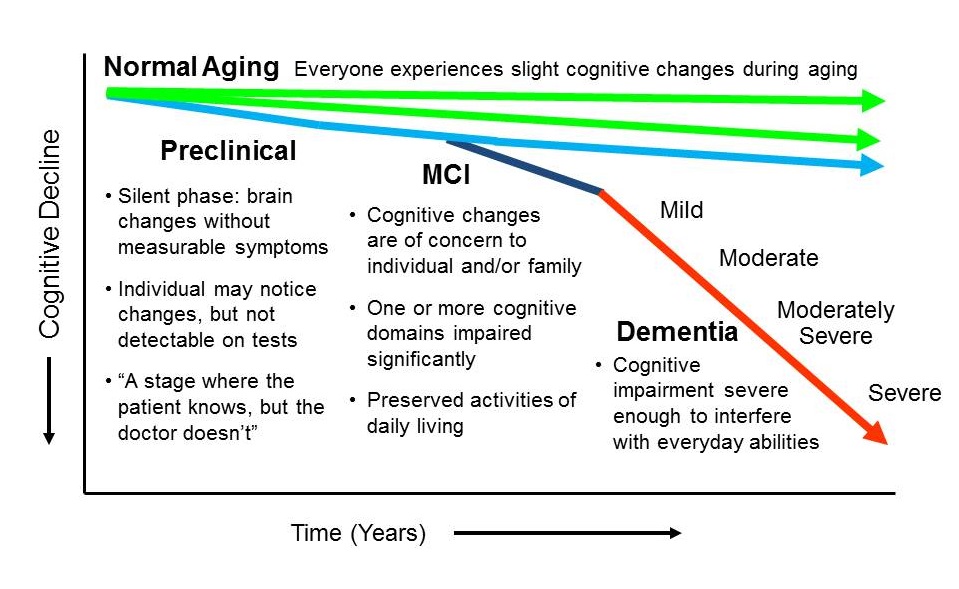 https://www.mind.uci.edu/about/  from UC mind
Disease Progression
Pre-clinical
Mild NCD
MCI
Severe NCD
Moderate NCD
Dental care utilization in patients with dementia
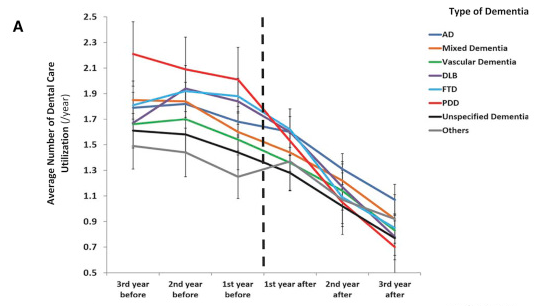 Fereshtehnejad, S. M., Garcia-Ptacek, S., Religa, D., Holmer, J., Buhlin, K., Eriksdotter, M., & Sandborgh-Englund, G. (2018). Dental care utilization in patients with different types of dementia: A longitudinal nationwide study of 58,037 individuals. Alzheimer's & Dementia, 14(1), 10-19.
Dental care utilization in patients with dementia
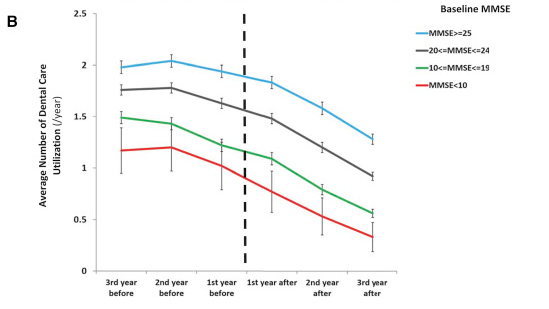 Fereshtehnejad, S. M., Garcia-Ptacek, S., Religa, D., Holmer, J., Buhlin, K., Eriksdotter, M., & Sandborgh-Englund, G. (2018). Dental care utilization in patients with different types of dementia: A longitudinal nationwide study of 58,037 individuals. Alzheimer's & Dementia, 14(1), 10-19.
Dental care utilization in patients with dementia
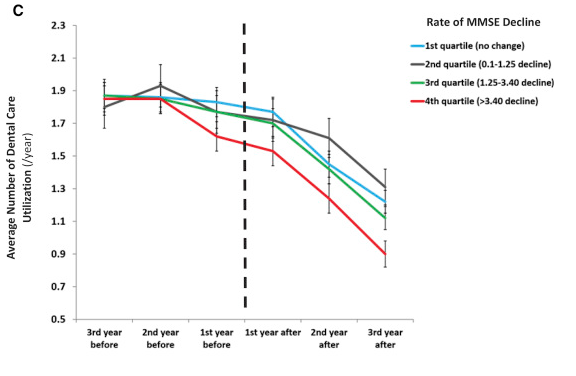 Fereshtehnejad, S. M., Garcia-Ptacek, S., Religa, D., Holmer, J., Buhlin, K., Eriksdotter, M., & Sandborgh-Englund, G. (2018). Dental care utilization in patients with different types of dementia: A longitudinal nationwide study of 58,037 individuals. Alzheimer's & Dementia, 14(1), 10-19.
Identify and address modifiable risk factors
HTN, DM, head injury, smoking, obesity, lack of exercise, hearing impairment, social isolation
Cognitive Impairment
Detection
Improve quality of life
Optimize Function and Slow progression
Reverse Progression or halt decline
Supportive Therapy and socialization
Aducanamab???  (AD only)
Avoid anticholinergic and psychoactive medications
Support in Activities of Daily Living
Attention to safety
Advance care planning
Control Blood Pressure Optimize DM management
Respite care
Caregiver support
Cholinesterase Inhibitors and memantine
It starts with detection
Exercise
Environmental Modification
Optimize Oral Health and Nutrition
Screening for Cognitive Impairment at the Point of Care
Soo Borson MD
Professor of Clinical Family Medicine, Keck USC School of Medicine
Professor Emerita of Geriatric Psychiatry, University of Washington
Our biggest goal: to build a dementia-capable health care system, starting with early detection
Purposeful case-finding - where people are
Active partnership with families/home caregivers
Regular risk assessment 
Proactive management
Care coordination
Across disciplines
Across settings
Over time
Focus on prevention: “no crisis” care
Acute care episodes
Caregiver crises
We all own dementia!
Borson S, Chodosh J.  Clin Geri Med 2014; 30: 395-420.
[Speaker Notes: The exponential rise in dementia prevalence expected in the next 15 years is the product of two forces: first,  the baby boom  - the oldest of the boomers will be in their 80’s in 2030, an age at which at least a third of people will have clinically important cognitive impairment. The second force is the continuing marginal reduction in mortality due to the common chronic diseases that make up much of the work of the general internist, leaving more older people living with multiple chronic conditions and complex health care needs. The shortage of specialists will not be fixed in the foreseeable future, resutting in the need for generalists – including internists – to become more skilled in identifying dementia in their patients and managing the resulting complexities such as those we just encountered with our patient.

Set off below this staggering increase in dementia cases are the two specialty groups most often called upon to provide complex management of dementia patients over time – geriatricians and geriatric psychiatrists. We see that growth in both geriatric medicine and geriatric psychiatry has essentially stopped, and there is no expectation that it will begin again. Their small numbers make it obvious that the diagnosis and management of dementia will fall increasingly to generalists. Having a basic understanding of dementia, getting comfortable with identifying cognitive impairment in patients, and understanding its impact on health care and clinical decision making are all within the scope of primary care medicine.]
Incident dementia: Potentially preventable hospitalizations
Phelan E, Borson S, Grothaus L et al. JAMA 2012; 307: 165-172.
[Speaker Notes: In this study, we had the opportunity to isolate the effect of new cases of dementia on hospitalizations, using a unique cohort of individuals – those followed in the ACT study pioneered by Dr. Eric Larson at Group Health Cooperative nearly 20 years ago. In that study, cognitively normal older persons are enrolled in a longitudinal study of risk factors for incident dementia. Subjects are evaluated every two years. Because the study is embedded in a healthcare system with excellent data capture and analysis capabilities, we were able to look at hospitalization rates and reasons before and after the onset of dementia and compare rates with people who never developed dementia. Key findings were that dementia patients were admitted for much the same reasons as all older adults – but the rates were higher, and some reasons for admission were unique to demented individuals (dehydration, UTI).  We were especially interested in potentially preventable admissions – admissions for conditions that if detected and treated early in outpatient care might never worsen to the point of requiring inpatient treatment.  The reasons are informative and can tell providers something about how having dementia requires a special focus in general medical care.  For CHF, UTI, and duodenal ulcer, it’s likely that diagnoses were missed or delayed in primary care, leading to greater acuity of illness when detected. This may happen because dementia patients are less able to recognize and report changes in their health status. For dehydration, dementia interferes with awareness of and appropriate response to thirst signals.]
Mini-Cog©
Instructions for Administration & Scoring
ID: 	 Date:
Step 1: Three Word Registration
Look directly at person and say, “Please listen carefully. I am going to say three words that I want you to repeat back to me now and try to remember. The words are [select a list of words from the versions below]. Please say them for me now.” If the person is unable to repeat the words after three attempts, move on to Step 2 (clock drawing).

The following and other word lists have been used in one or more clinical studies.1-3 For repeated administrations, use of an alternative word list is recommended.
Version 1 Banana Sunrise Chair
Version 2 Leader Season Table
Version 3 Village Kitchen Baby
Version 4 River Nation Finger
Version 5 Captain Garden Picture
Version 6 Daughter Heaven Mountain
Step 2: Clock Drawing

Say: “Next, I want you to draw a clock for me. First, put in all of the numbers where they go.” When that is completed, say: “Now, set the hands to 10 past 11.”

Use preprinted circle (see next page) for this exercise. Repeat instructions as needed as this is not a memory test. Move to Step 3 if the clock is not complete within three minutes.


Step 3: Three Word Recall
Ask the person to recall the three words you stated in Step 1. Say: “What were the three words I asked you to remember?” Record the word list version number and the person’s answers below.

Word List Version: 	 Person’s Answers: 					


Scoring
Mini-Cog © S. Borson. All rights reserved. Reprinted with permission of the author solely for clinical and educational purposes.
May not be modified or used for commercial, marketing, or research p urposes without permission of the a uthor (soob@uw.edu).
v. 01.19.16
Clock Drawing
ID:	 Date:
References

Borson S, Scanlan JM, Chen PJ et al. The Mini-Cog as a screen for dementia: Validation in a population based sample. J Am Geriatr Soc 2003;51:1451–1454.

Borson S, Scanlan JM, Watanabe J et al. Improving identification of cognitive impairment in primary care. Int J
Geriatr Psychiatry 2006;21: 349–355.

Lessig M, Scanlan J et al. Time that tells: Critical clock-drawing errors for dementia screening. Int Psychogeriatr. 2008 June; 20(3): 459–470.

Tsoi K, Chan J et al. Cognitive tests to detect dementia: A systematic review and meta-analysis. JAMA Intern Med. 2015; E1-E9.

McCarten J, Anderson P et al. Screening for cognitive impairment in an elderly veteran population: Acceptability and results using different versions of the Mini-Cog. J Am Geriatr Soc 2011; 59: 309-213.

McCarten J, Anderson P et al. Finding dementia in primary care: The results of a clinical demonstration project. J Am Geriatr Soc 2012; 60: 210-217.

Scanlan J & Borson S. The Mini-Cog: Receiver operating characteristics with the expert and naive raters. Int J Geriatr Psychiatry 2001; 16: 216-222.
Mini-Cog © S. Borson. All rights reserved. Reprinted with permission of the author solely for clinical and educational purposes.
May not be modified or used for commercial, marketing, or research p urposes without permission of the a uthor (soob@uw.edu).
v. 01.19.16
Improving detection at the point of care
***
100
***
80
***
% Correct
60
Mini-Cog 0-2/5
Patient’s own physician
40
20
0
0
0.5
1
3
2
CDR Stage
	          NCI     MCI    Mild    Mod	Severe
Sample Size  189          94	      83	     74	    27
*** p < .001
Borson S et al Int J Geriatr Psychiatry 2006
Positive Mini-Cog associated with health care use *
Rosenbloom M, Barclay T, Borson S et al. JGIM 2018.  Sample 95% white non-Hispanic Minnesotans.
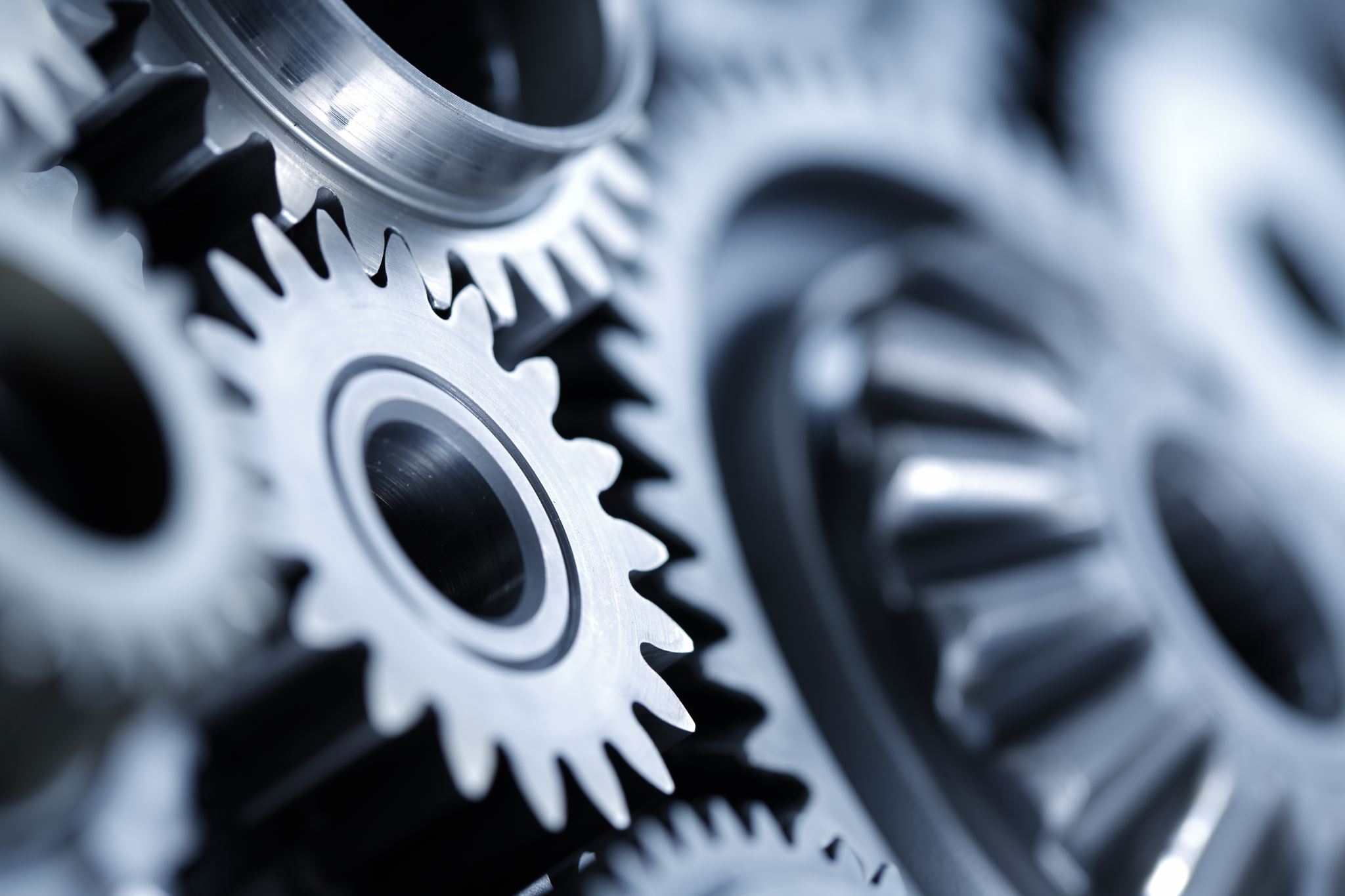 Who can give the Mini-Cog?
Almost anyone, with 10 minutes of training and periodic monitoring
It starts with detection
Risk Factors 
Age
DM
CKD
CVD
Stroke
Triggers for Screening 
Poor oral hygiene
Poor understanding
Poor adherence to plan
Simple Screen (Mini-Cog)
Therapeutics
Diagnosis
Services
Clinical Management
How might we incorporate early detection of cognitive impairment into our work with older individuals?
Discussion:
20
[Speaker Notes: Never mistake a clear view for a short distance – Paul Saffo]